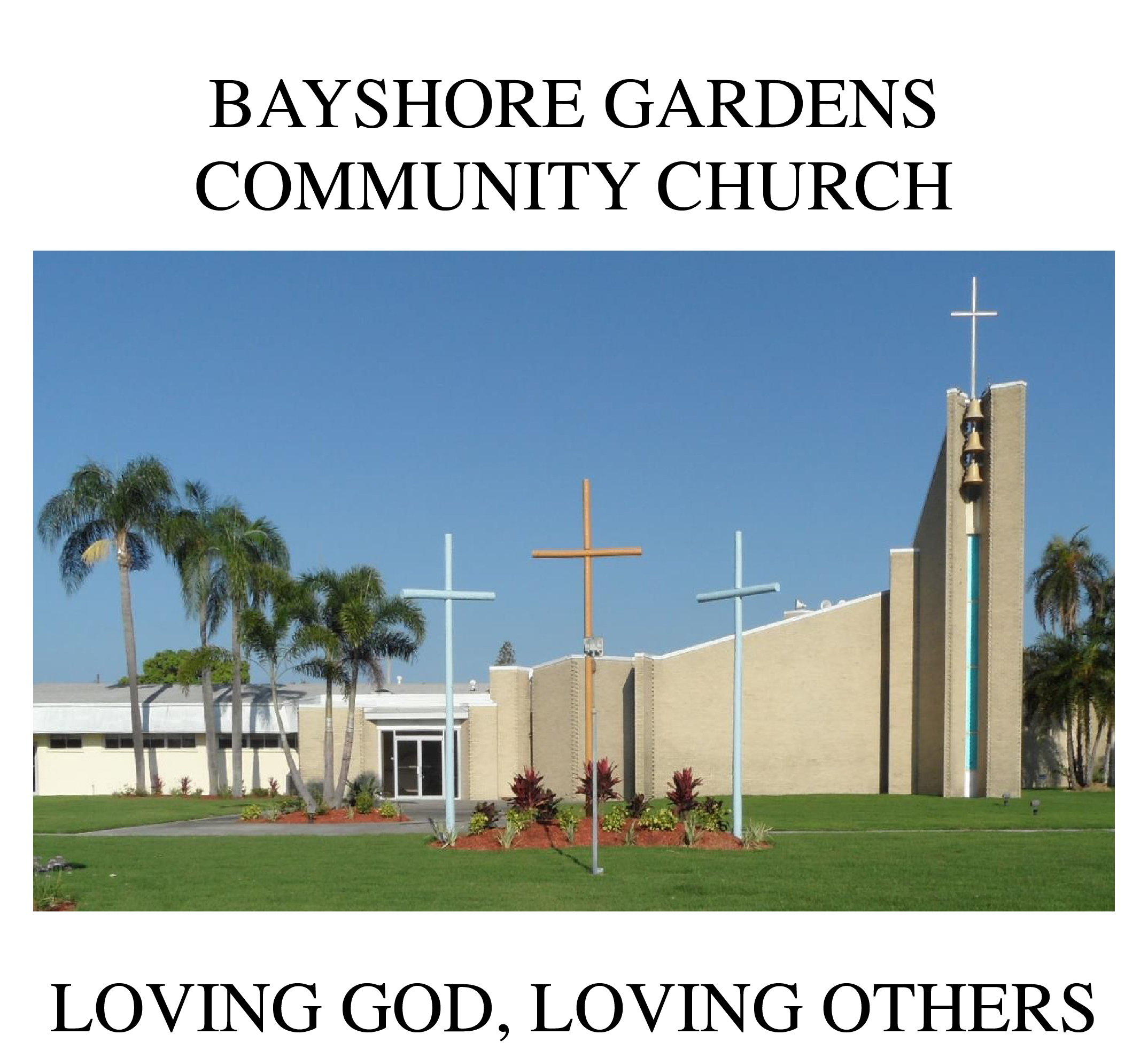 To all who are spiritually weary and seek rest; to all who are sad and long for comfort; to all who struggle and desire victory; to all who sin and need a Savior; to all who are strangers and want friendship; to all who hunger and thirst for something real and lasting; and to all who come here, this church opens wide her doors and offers welcome in the name of the Lord Jesus Christ
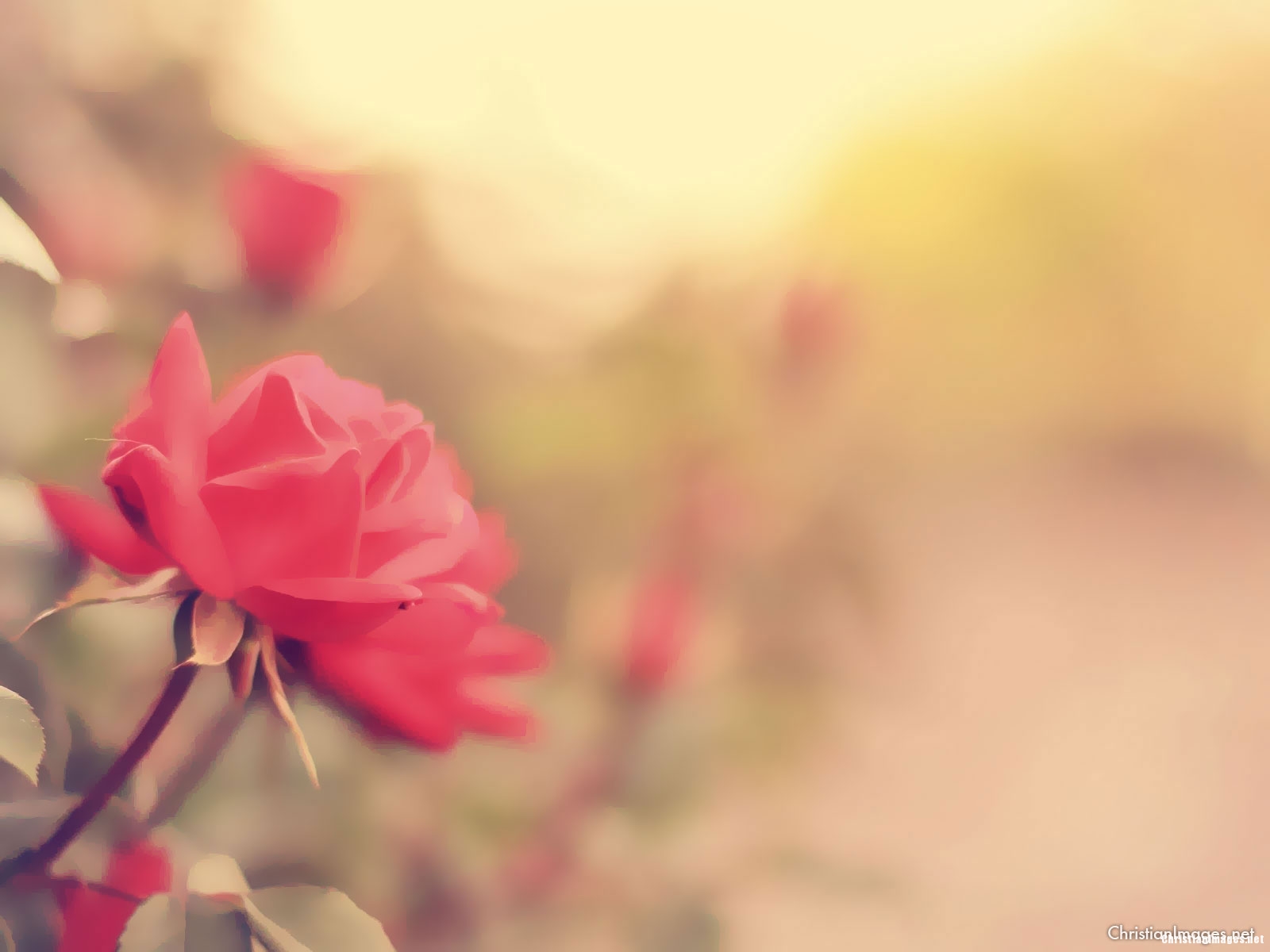 Please Silence Cell Phones At This Time
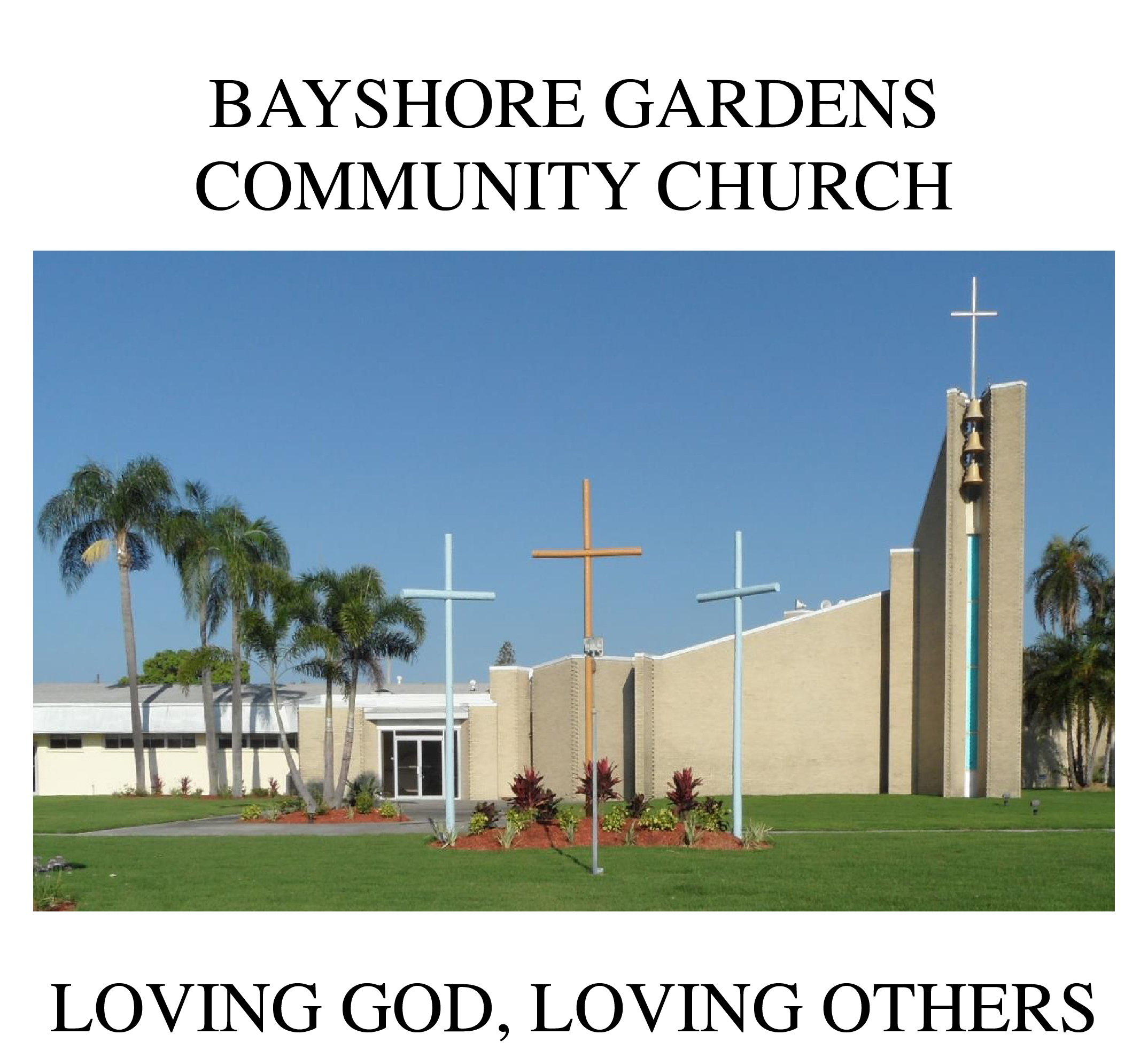 I Surrender AllHymn # 596
All to Jesus I surrender,All to Him I freely give;I will ever love and trust Him,In His presence daily live.
I surrender allI surrender allAll to Thee my blessed SaviorI surrender all.
All to Jesus I surrender,Humbly at His feet I bow;Worldly pleasures all forsaken,Take me Jesus, take me now
I surrender allI surrender allAll to Thee my blessed SaviorI surrender all.
All to Jesus I surrenderMake me Savior, wholly Thine;May Thy Holy Spirit fill me,May I know Thy pow’r divine.
I surrender allI surrender allAll to Thee my blessed SaviorI surrender all.
All to Jesus I surrender,Lord I give myself to TheeFill me with Thy love and power,Let Thy blessing fall on me.
I surrender allI surrender allAll to Thee my blessed SaviorI surrender all.
WELCOME
Call To Worshipbased on Psalm 91:2; Romans 10:9, 13Elder Roy Palk, Liturgist
Leader:Let us worship God. “He is our refuge and our fortress, our God, in whom we trust.”
People:Let us confess with our mouths, “Jesus is Lord,” and believe in our hearts that God raised him from the dead,
Leader: for “Everyone who calls on the name of the Lord will be saved.”
People:Let us call upon our true God, believing him in our hearts,confessing him with our mouths, worshiping him in spirit and in truth.
Prayer of confession
Lord, you have called us to worship you.We gladly gather!
As we praise you, though, our own inadequacy reminds usof how we have broken our relationship with you.
Because we have sinned against you,even our worship fails to be what it could.We often treat it as a show.
We simply go through motions,failing to recognize that you want to engage us deeply.
Renew us by your Holy Spirit, we pray, according to your steadfast love.
Remind us of your forever faithfulnessand have mercy on us in the name of Jesus Christ. 	Lord, hear our prayers.
A Moment forSilent Confession
Words of AssuranceandPardon of the GospelRomans 5:1-2, NRSVEileen Herring, Liturgist
Since we are justified by faith, we have peace with God through our Lord Jesus 	Christ, through whom we have obtained access to this grace in which we stand;and we boast in our hope of sharing the glory of God.
Just As I Am
Hymn 488
Just as I am, without one plea
But that Thy blood was shed for me;
And that Thou bidd’st me come to Thee;
O Lamb of God, I come, I come;
vs1
Just as I am, and waiting not
To rid my soul of one dark blot;
To Thee whose blood can cleanse each spot;
O Lamb of God, I come, I come;
vs2
Just as I am, though tossed about
With many a conflict, many a doubt;
Fighting and fears within, without,
O Lamb of God, I come, I come;
vs3
Just as I am, Thou wilt receive,
Wilt welcome, pardon, cleanse, relieve;
Because Thy promise I believe;
O Lamb of God, I come, I come;
Turn Your Eyes Upon JesusHymn # 340
Turn your eyes upon Jesus,Look full in His wonderful face;And the things of earth will grow strangely dim In the light of His glory and grace
Teaching MomentSalt and Light continued Pastor Dustin
The Lord’s Prayer

OUR FATHER, WHO ART IN HEAVEN,
HALLOWED BE THY NAME.
THY KINGDOM COME, THY WILL BE DONE, 
ON EARTH AS IT IS IN HEAVEN.
GIVE US THIS DAY OUR DAILY BREAD,
AND FORGIVE US OUR DEBTS AS WE FORGIVE OUR DEBTORS;
AND LEAD US NOT INTO TEMPTATION 
BUT DELIVER US FROM EVIL.
FOR THINE IS THE KINGDOM,
AND THE POWER, AND THE GLORY FOREVER
AMEN
OFFERTORY
Offsite contributions can be made via Tithely.comthe instructions are on our website bayshoregardenscommunitychurch.comor checks can be mailed to6228 26th street westBradenton FL 34207
HolyCommunion
Great Is Thy FaithfulnessHymn # 139
Great is Thy faithfulness, O God my Father,There is no shadow of turning with Thee;Thou changeth not,Thy compassions they fail not;As Thou hast been Thou forever wilt be.
Great is Thy faithfulness!Great is Thy faithfulness!Morning by morning new mercies I see;All I have needed Thy hand hath provided – Great is Thy faithfulness, Lord unto me!
Summer and winter, and springtime and harvest,Sun, moon and stars in their courses aboveJoin with all nature in manifold witnessTo Thy great faithfulness, mercy and love.
Great is Thy faithfulness!Great is Thy faithfulness!Morning by morning new mercies I see;All I have needed Thy hand hath provided – Great is Thy faithfulness, Lord unto me!
Pardon for sin and a peace that endureth,Thy own dear presence to cheer and to guide;Strength for today and bright hope for tomorrow,Blessings all mine, with ten thousand beside
Great is Thy faithfulness!Great is Thy faithfulness!Morning by morning new mercies I see;All I have needed Thy hand hath provided – Great is Thy faithfulness, Lord unto me!
THE PASTORAL BENEDICTION

God has a plan for you and,
you are EXACTLY where God wants you to be.
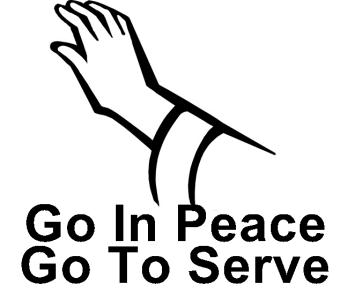